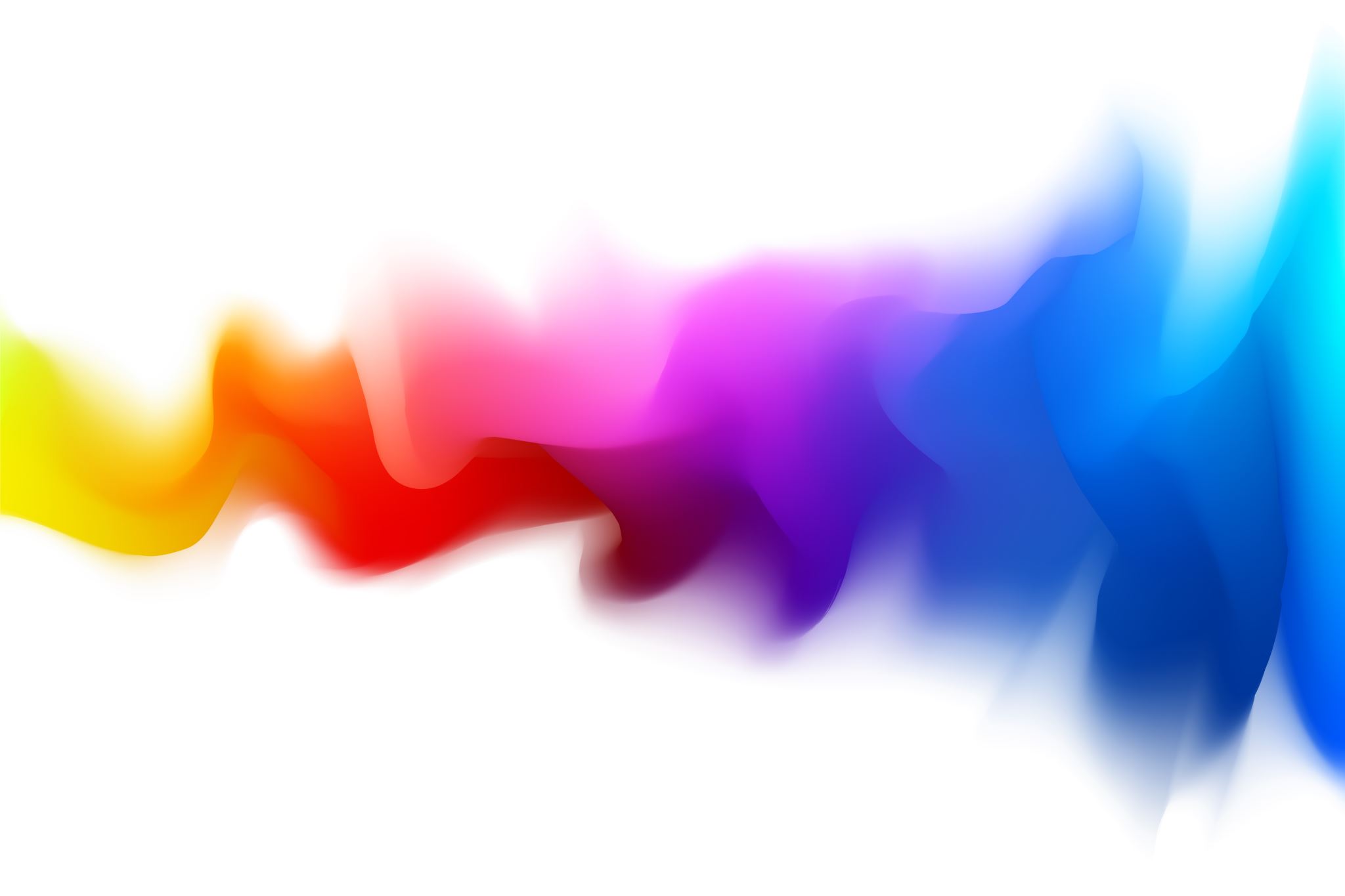 Persönlichkeitsbildung
Persönlichkeitsbildung spricht den Menschen umfassend an. Wir sprechen Menschen an, unabhängig von- Rasse- Kultur - Religion und Weltanschauung- Geschlechtdifferenziert sich unter zwei Hauptaspekten: der Individualität und der Sozialität.
Wir achten auf unterschiedliche Bedürfnisse und Fähigkeiten in den einzelnen Lebensphasen.Junge Erwachsene, Erwachsene mittleren Alters und alte oder hochaltrige Menschen verfügen über jeweils spezifische Interessen und Kräfte in der Auseinandersetzung mit der Gegenwart.
Unsere Angebote wollen dazu anregen: - Fragen zu stellen - Antworten zu suchen - das eigene Wissen, Fertigkeiten und Fähigkeiten in den 	unterschiedlichsten Lebensbereichen zu erweitern
Wozu?- Anstöße, um mich aktiv und eigenverantwortlich mit der Welt    	auseinandersetzen zu können- Handlungsspielräume zu erweitern, kreative Möglichkeiten 	zu entdecken- Perspektivenwechsel zu ermöglichen- das tägliche Leben mit all seinen Herausforderungen bewusster, 	kompetenter, gesünder, zufriedener gestalten zu können
MethodenManchmal Vorträge, aber vor allem Workshops, weil Auseinandersetzung Zeit braucht- theoretische Inputs- Übungen	Einzel, Paar- oder Gruppenarbeiten- Austausch und Reflexion	Plenum, Kleingruppe, Triade, Paar- Kreative Aufarbeitung- Literaturhinweise
Was uns wichtig ist:Persönlichkeitsbildung in der Erwachsenenbildung ist keine Therapie, ersetzt keine Therapie und darf diese Grenze auch nicht überschreiten!